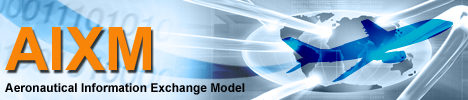 AIXM 5.1 – Interoperability issues
AIXM CCB – Webex 12 December 2017
Agenda
Metadata requirements / solution for AIP Data Set
AIP Data Set open interoperability topics
Feature identification properties list
Metadata
Approach
Short term
Metadata specification for the new ICAO data sets, in particular AIP data set
Based on the revised Annex 15 and new PANS-AIM provisions
Using ISO 19115 (model) and ISO 19139 (XML schema)
Related topic: Data Product Specification (ISO 19131) for the ICAO data sets

Long term
Metadata specification for data collection
Keep using the ISO 19139 XML schema?
extremely complex 
extremely verbose
embedded in the GML schema
Metadata
Discussion about metadata in relation with Web services
Some elements of metadata (such as validity of the data) is a query parameter (for example), therefore not really metadata
Some metadata could sit in the services registry
The IMP is currently working on a “services” specification, which includes discussion about metadata
Metadata
Working directory created in Google Drive
https://drive.google.com/open?id=0BxlGN-YBj-q0cjZZUllWdzY3OXc

Conclusions from previous Webex 
Add list of mandatory ISO 19115 / ISO 19139 elements (such as Point of Contact for Metadata, topic category, language, etc.)
find maybe a better solution for the “AIRAC” flag, which actually means that the current data set was issued under the AIRAC cycle rules
See if possible to use more specific codes, such as “air transportation”. This might require changes in the ISO 19139 codeList
metadata
Discussion
Applicability of the metadata proposal (currently labelled as “Metadata for AIP data set”)
According to Annex 15 and PANS-AIM - minimal metadata to be provided for all ICAO data sets (AIP, obstacle, procedures, airports mapping, terrain)
However, some dataset (such as airport mapping and obstacles) have additional metadata requirements
Conclusion
Scott will do a final edit of the document in Word, then it will be made available through the public web site 
https://ext.eurocontrol.int/aixm_confluence/display/ACGAIP/Metadata
Interoperability scenarios
Reason for scenarios
Some interoperability issues (such as discordant UUID) are likely to have different solutions in different use cases
If this is not really the case, the scenarios could be merged in the end…
Proposed scenarios (in the order of priorities)
AIS publishing data under ICAO SARPS (including provision of data to DAT providers or to another ANSP)
Hub scenario (EAD, other regional implementations)
Including data coordination with other hubs
Data originator(s) to/from ANSP (particular case – procedure designer, airport data originator)
Other possible scenarios (for later)
Data merge between FIXM, AIXM and iWXXM data sets
Large scale SWIM interoperability exercises using multiple non-coordinated data sets (such as in the SESAR or FAA demonstrations)
Use of AIXM data for simulators? 
Digital NOTAM (world-wide)
IMP “services”
AIP Data SET Use Case
Technical Interoperability rules 
Mature content - available for public comments on the new Confluence web site
https://ext.eurocontrol.int/aixm_confluence/display/ACGAIP/Interoperability+rules 
One new comment concerning the use of OTHER…(3)
Older comments – work in progress (1), (2)
AIP Data SET Use Case
Technical Interoperability rules 
Drafting area in Google Drive – for the participants in this working group
https://drive.google.com/drive/folders/0BxlGN-YBj-q0bnZkSzFoaC1HbVE 
Propose to move to public web site
Format and distribution – provision as files
Use of nilReason
Data Set – allowed features
Additional XSD rule - NaN and INF not allowed
Open issues
See “suggested text in the document”…
https://drive.google.com/open?id=1VSsMr3JVNFIrLowWxt8Ft6-M3n1xZL6lqED8f4m5Ppk
Feature identifying properties
Work in progress – looks almost finalised 
Thanks to Manfred Beckmann (Solitec) and Francois Germain (Thales) for drafting, Gianluca Tamburri (IDS) for review. Missed anyone else?
https://drive.google.com/open?id=18fNVXf2TDJHVDzVZT2_6tgqeH7BATHUbl9wut_qNJKM
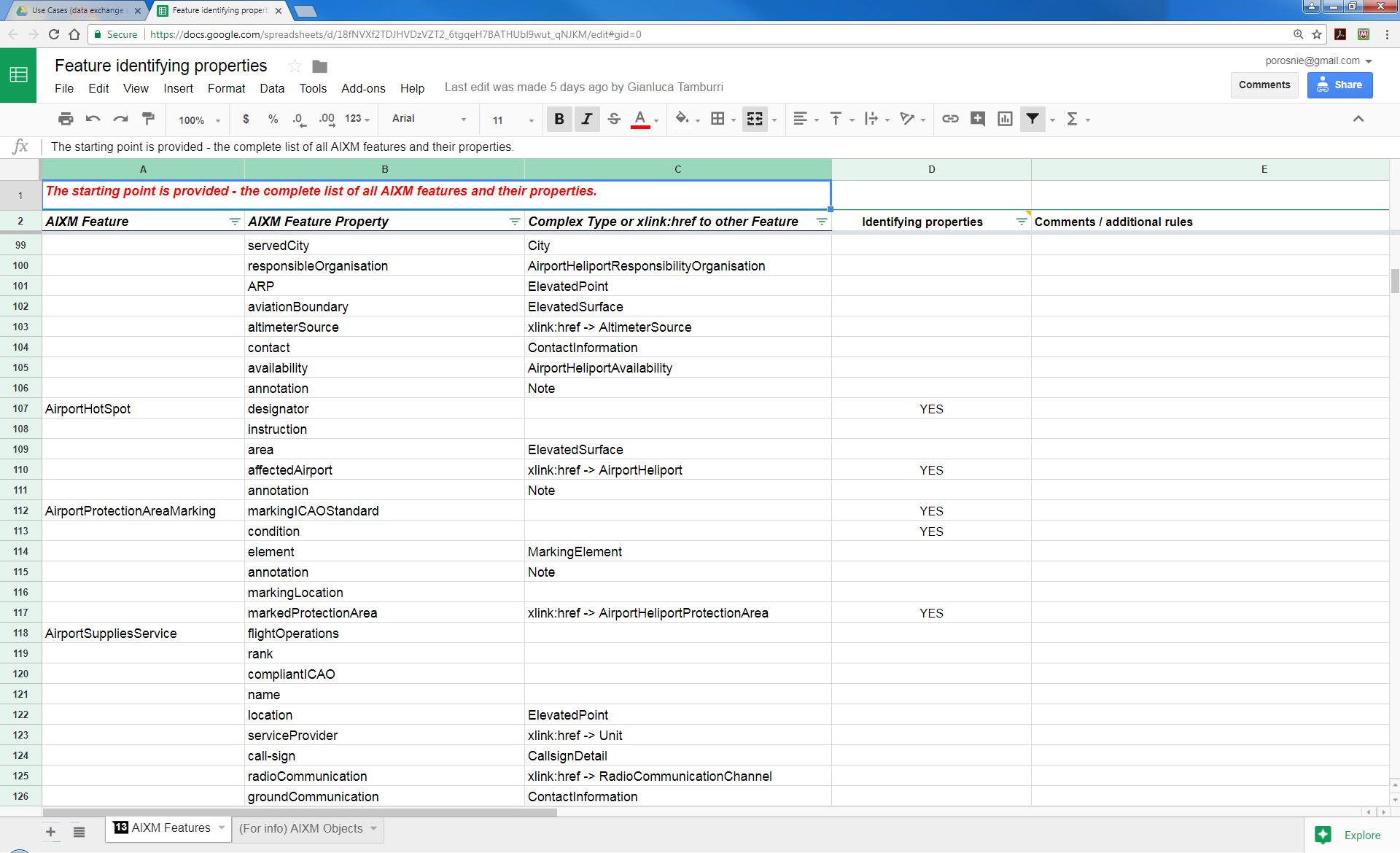 Feature identification properties
(Still) ToDo
See what other XMs are using when they refer to aeronautical features, for example FIXM, iWXXM
For example, FIXM is using also alternatives (such as ICAO or IATA or name for an aerodrome)
See presentation of FIXM 4.1 from CCB meeting in Brussels: http://aixm.aero/sites/aixm.aero/files/imce/library/ccb_meetings/aixm_ccb_2017_11/fixm_briefing_to_the_aixm_ccb.pptx 
Cross-check the list with the proposed mandatory attributes for the AIP data set
Focus on the features that are part of the AIP data set, publish a partial list that concerns only those features, in support of the AIP data set coding guidelines.
Identify potential duplicates by “natural key” (data verification rules with ‘warning’ message
Use in xlink:title
Global issues list
No new entries
https://drive.google.com/open?id=1kLzaYXxtANNHQFpv1Y4HZM1g4S44IDnBSwgF188oS-g 
Needs a clean-up…
Next meeting
Next Webex 
WED 22 FEB
14:30 – 16:30 Brussels time
Work items topics expected to progress in the meantime
Metadata requirements
AIP Data Set open interoperability topics
Feature identification properties list